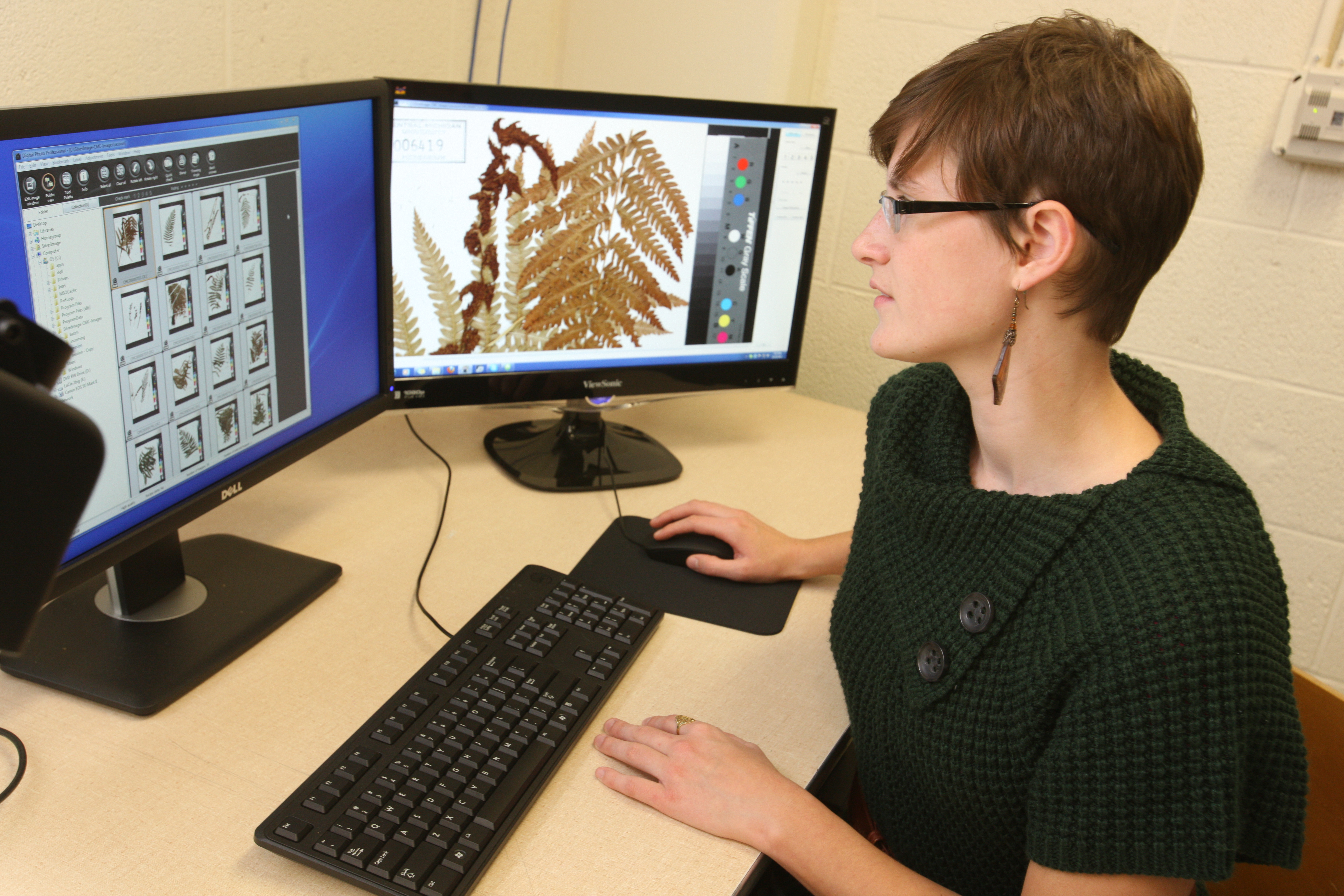 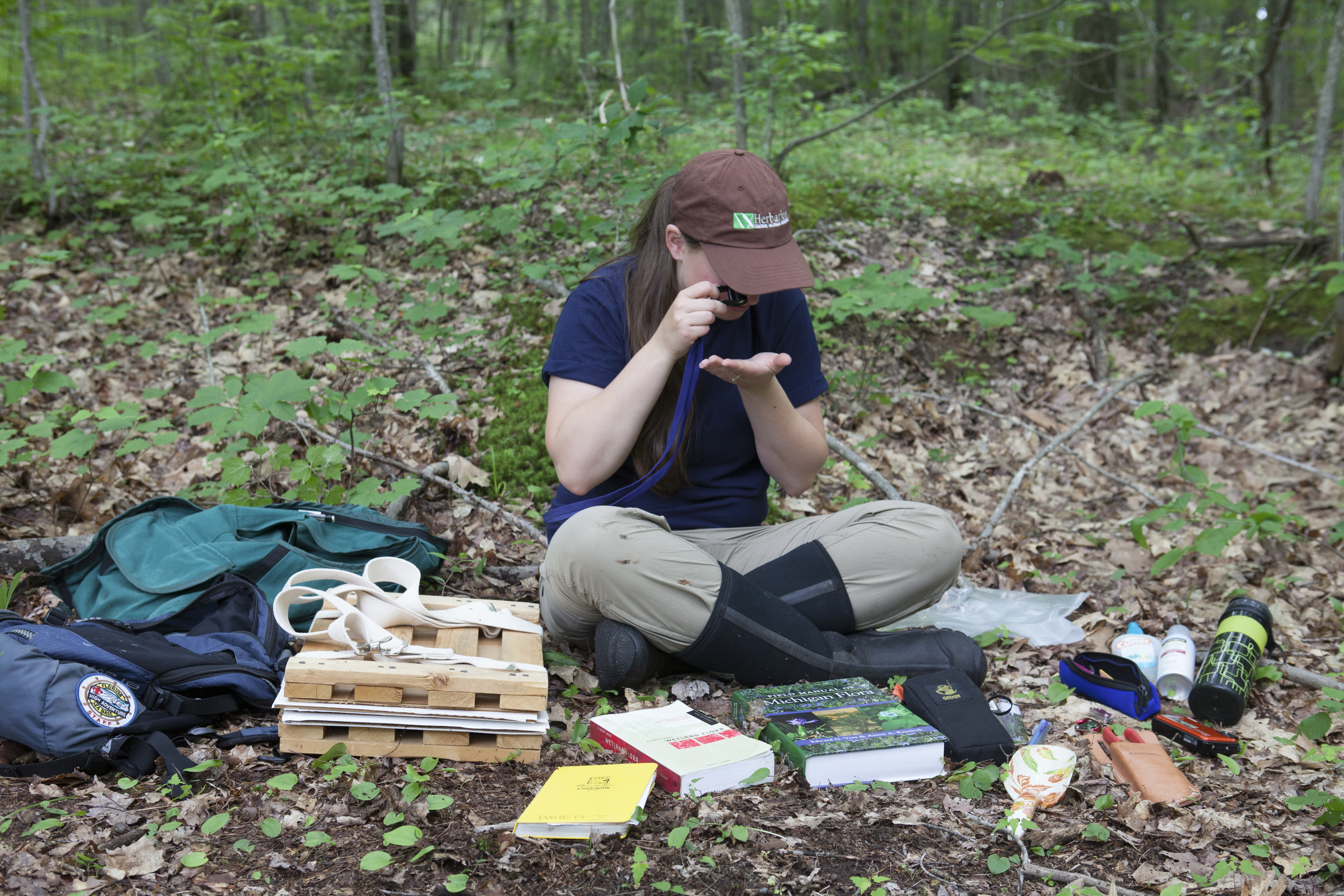 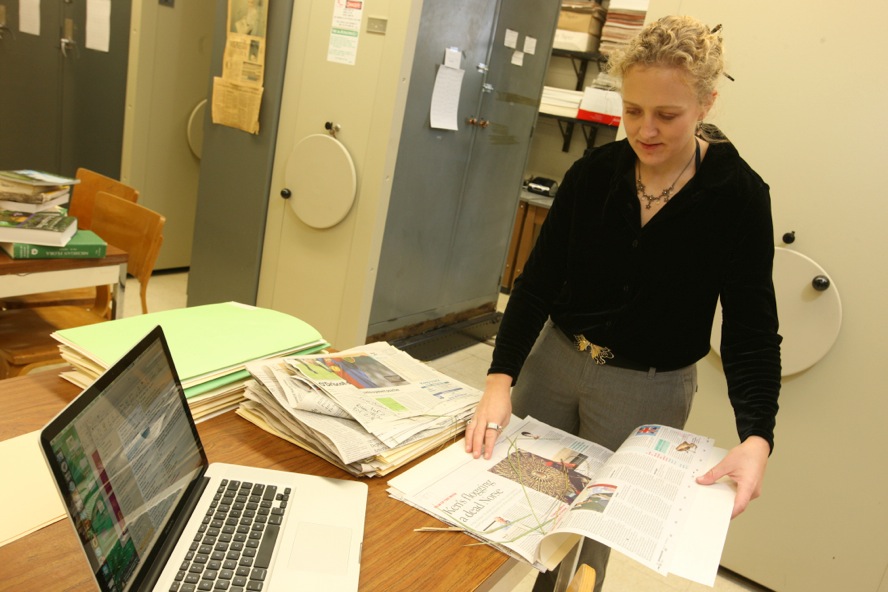 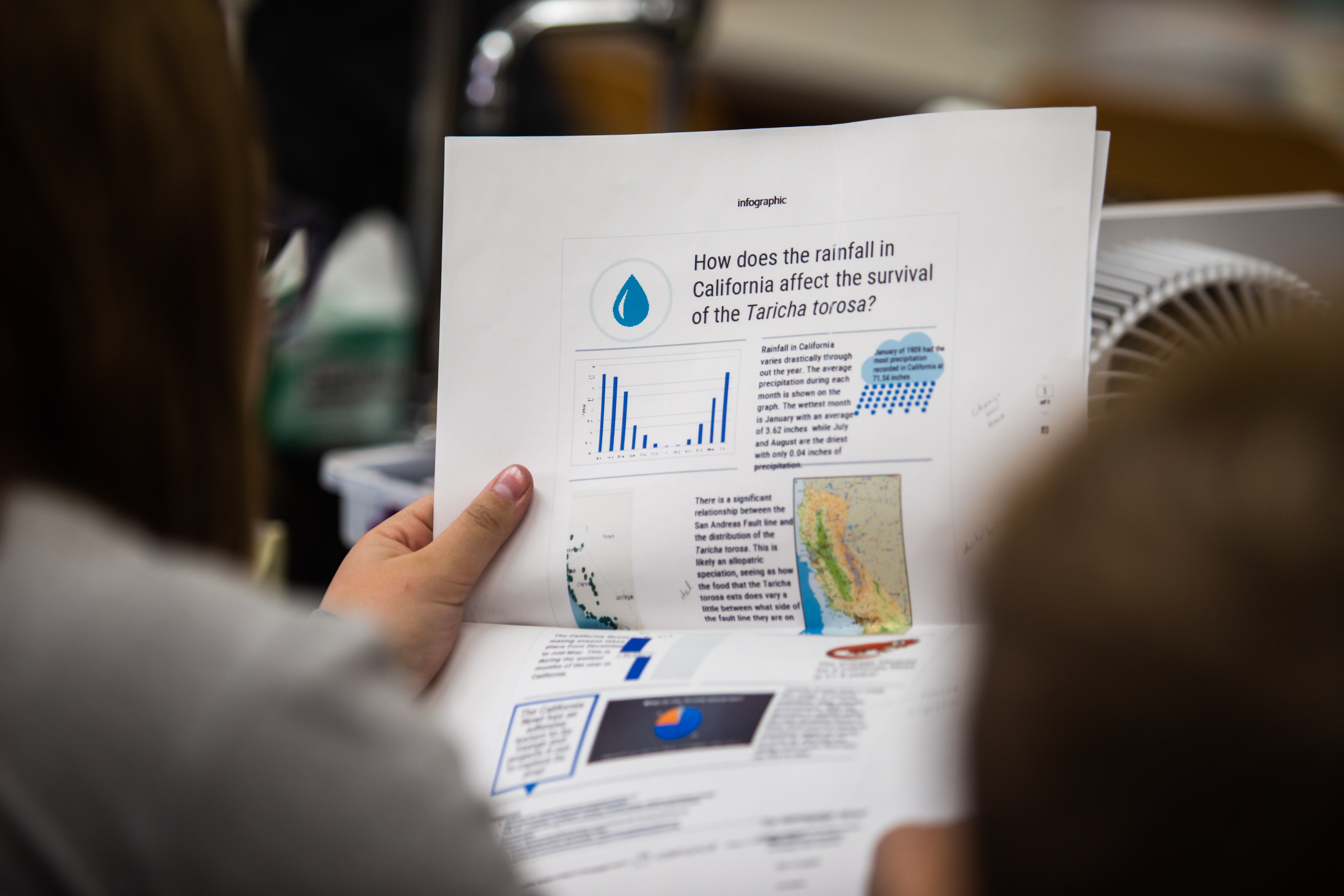 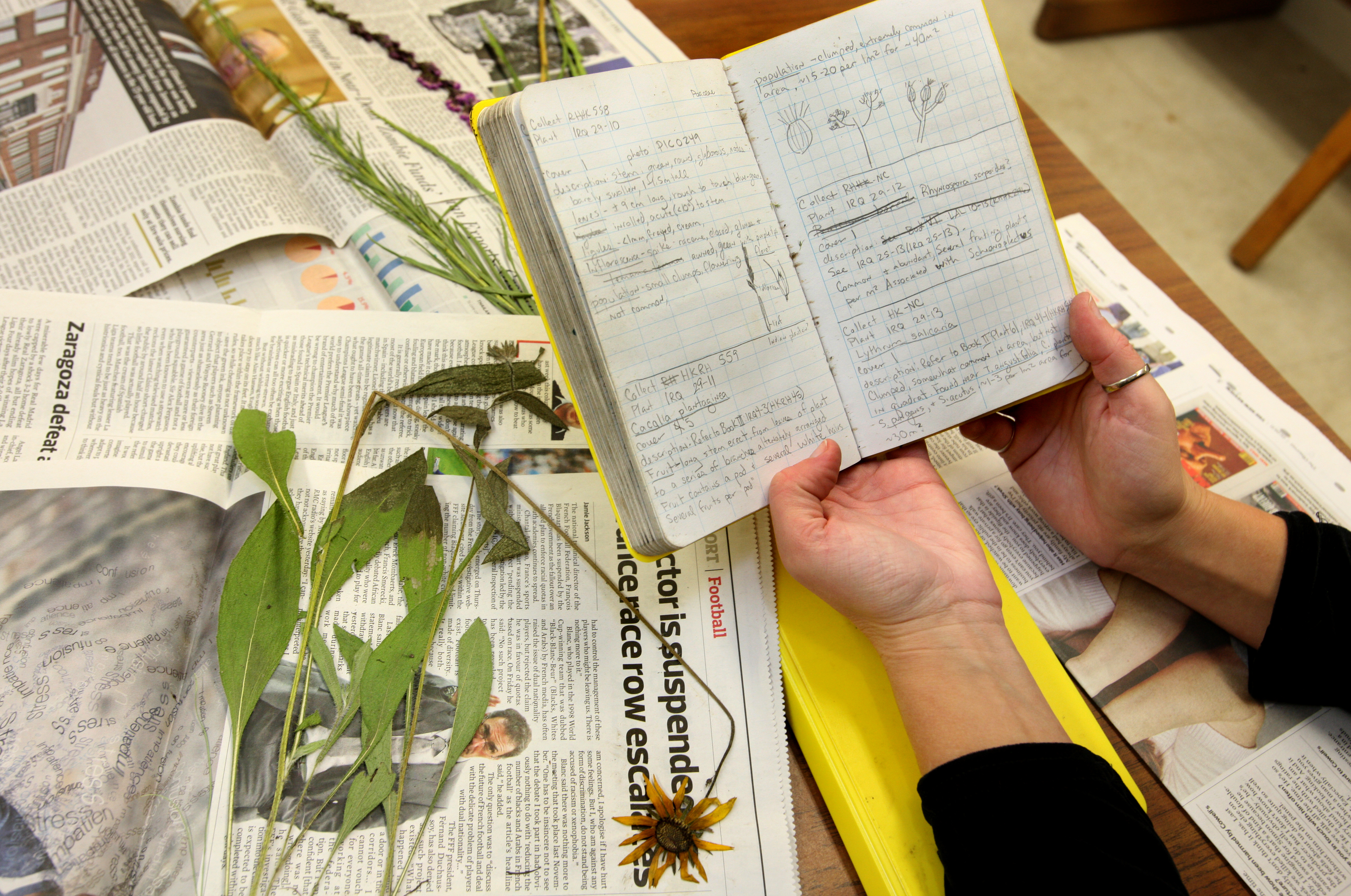 Biodiversity Literacy in Undergraduate Education: 
BLUE
Louse Case Study
Part 2 – Reciprocal Natural Selection
Objectives
Upon completion of this 3-part module, each student should be able to: 
Evaluate how an organism’s form and function is influenced by their evolutionary history, interspecific interactions, and environmental selection pressures. 

Upon completion of Part 2, each student should be able to:
Identify adaptations that help organisms accomplish the functions necessary for life.
Analyze the evolutionary history of a group of organisms.
Evaluate experimental evidence of reciprocal selection in a parasite and its host.
Module 2
[Speaker Notes: We will be taking a systems approach to studying a biological question that will require you to use concepts from genetics, evolution, ecology and form and function.]
Reciprocal Selection = Coevolution
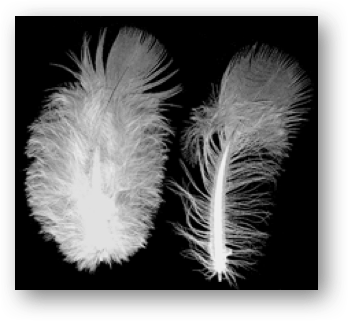 Lice affect birds
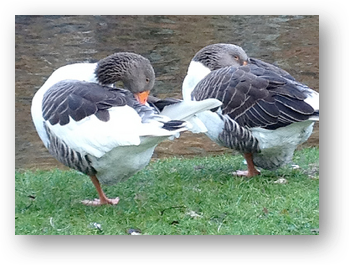 Birds affect lice
[Speaker Notes: So birds have to keep their louse loads down in order to properly thermoregulate. 
The birds have to spend their days balancing time between grooming, feeding, breeding, feeding offspring... etc.  usually sick birds have really high louse loads because they don't have the energy to groom along with all the other needs. 
Efficiency with flight.]
Activity 1: What is the Effect of Lice on Birds?
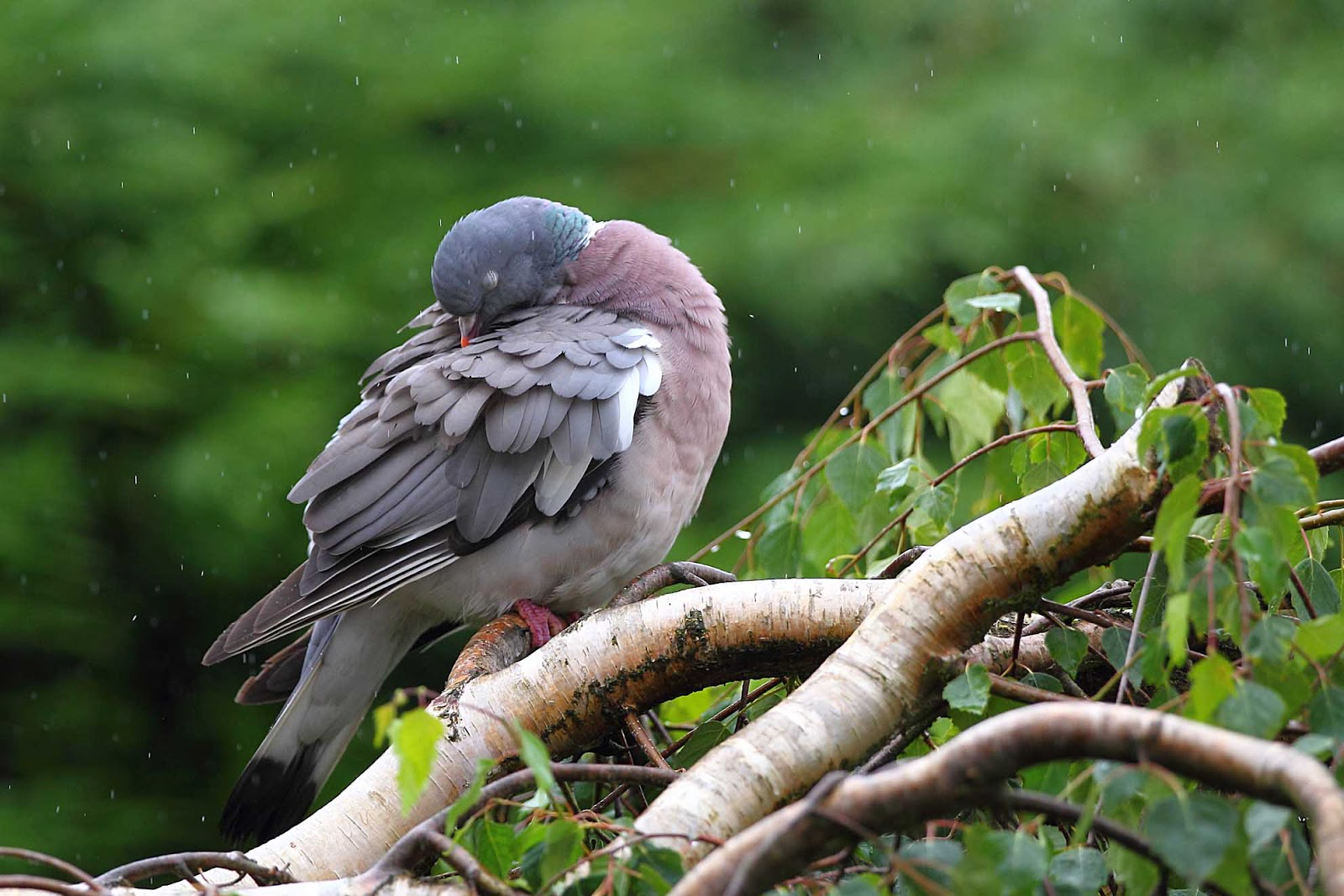 What do these data tell you about the relationship between bill morphology and lice load
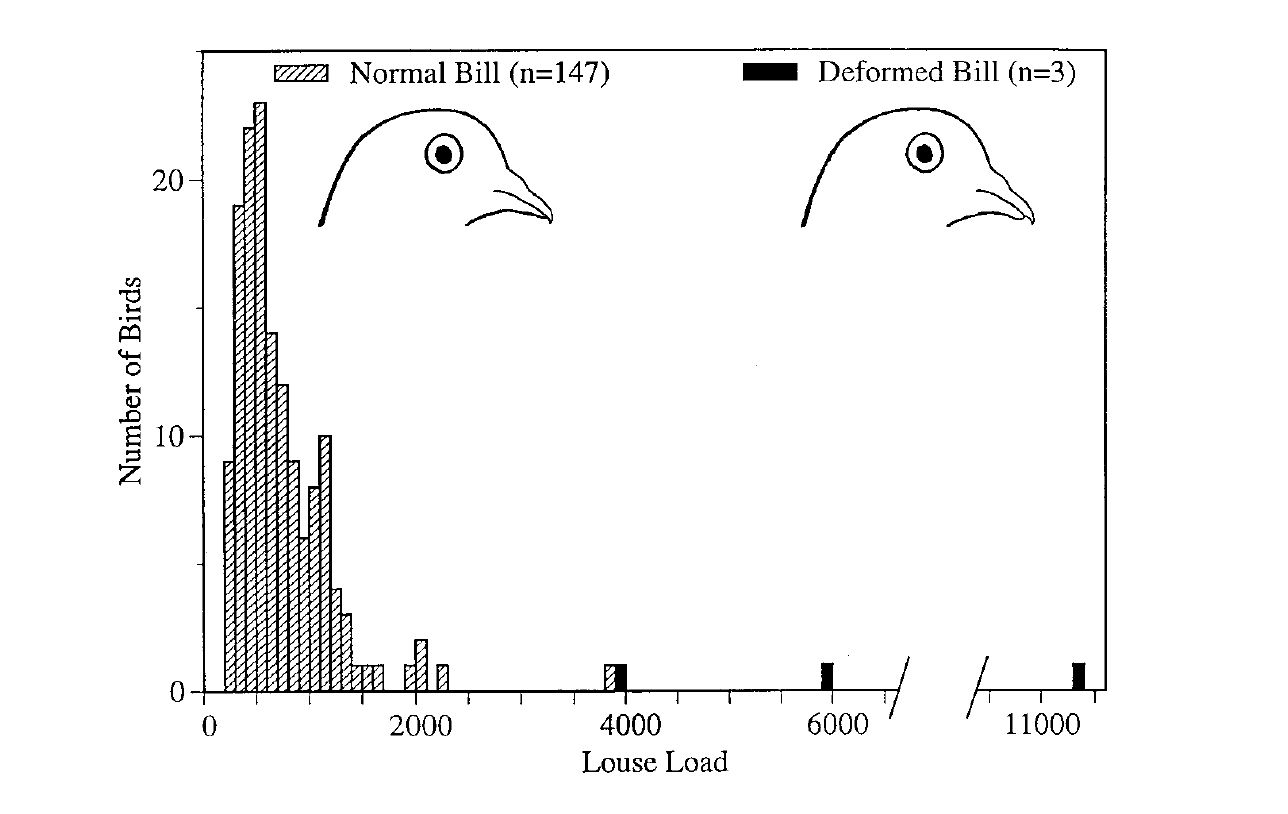 [Speaker Notes: X-axis = Lice load
Y-axis = number of birds
Data used = birds and number of lice present
Analysis = 
Very few birds with deformed bills relative to normal bills
Information = Normal bills had markedly lower louse loads than deformed bill birds]
What do these data tell you about the relationship between lice load and feather mass?
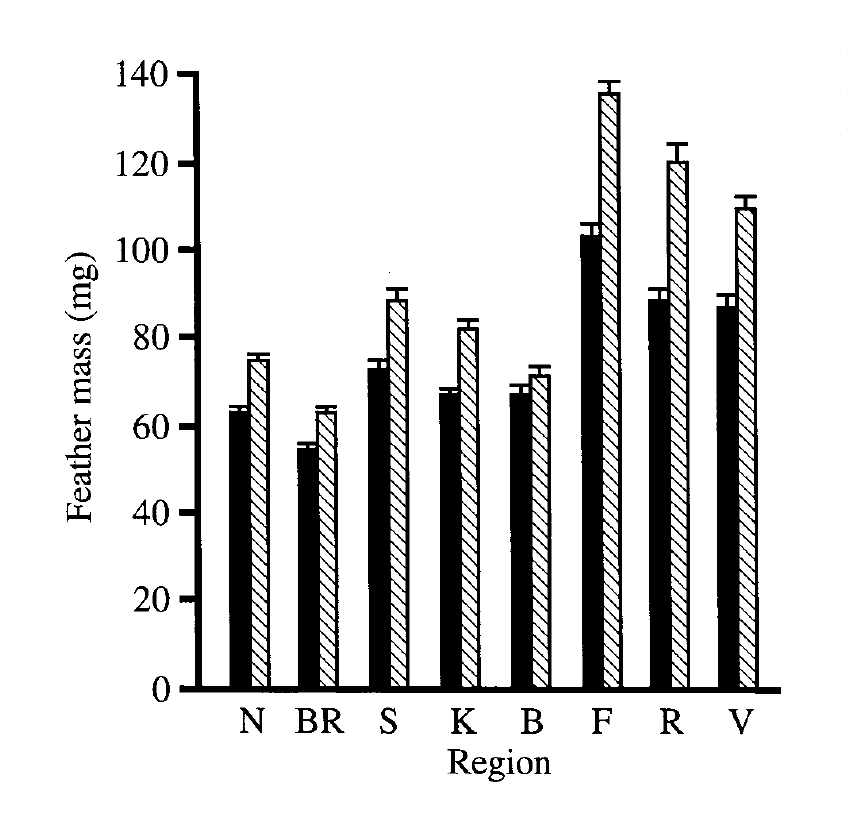 Solid bars are high-load birds and striped bars are low-load birds
What do these data tell you about the relationship between lice load and bird body mass?
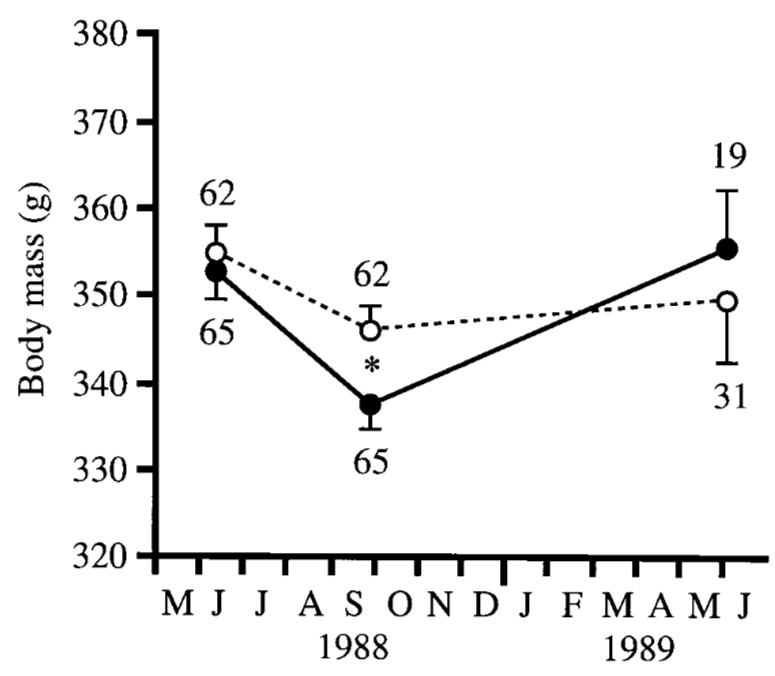 Solid circles are high-load birds and open circles are low-load birds
What do these data tell you about the relationship between lice load and recapture rate? Bird survival?
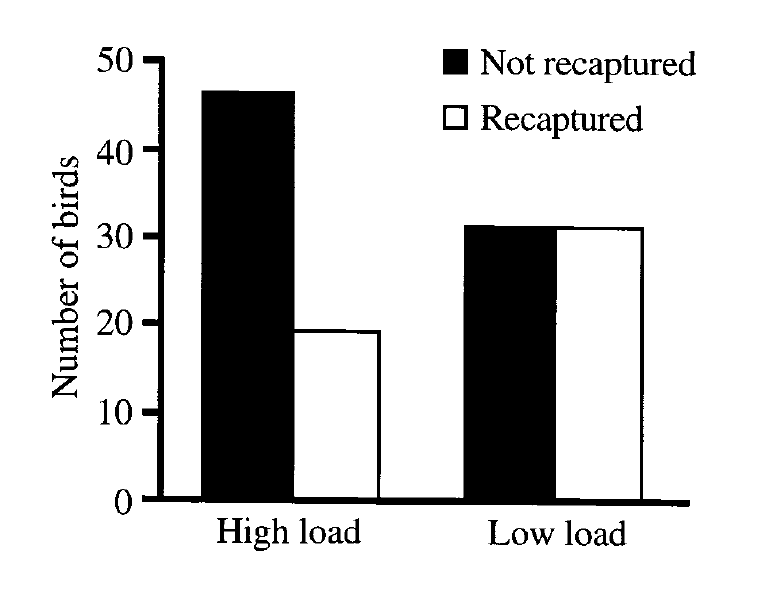 Activity 2: What is the Effect of Birds on Lice?
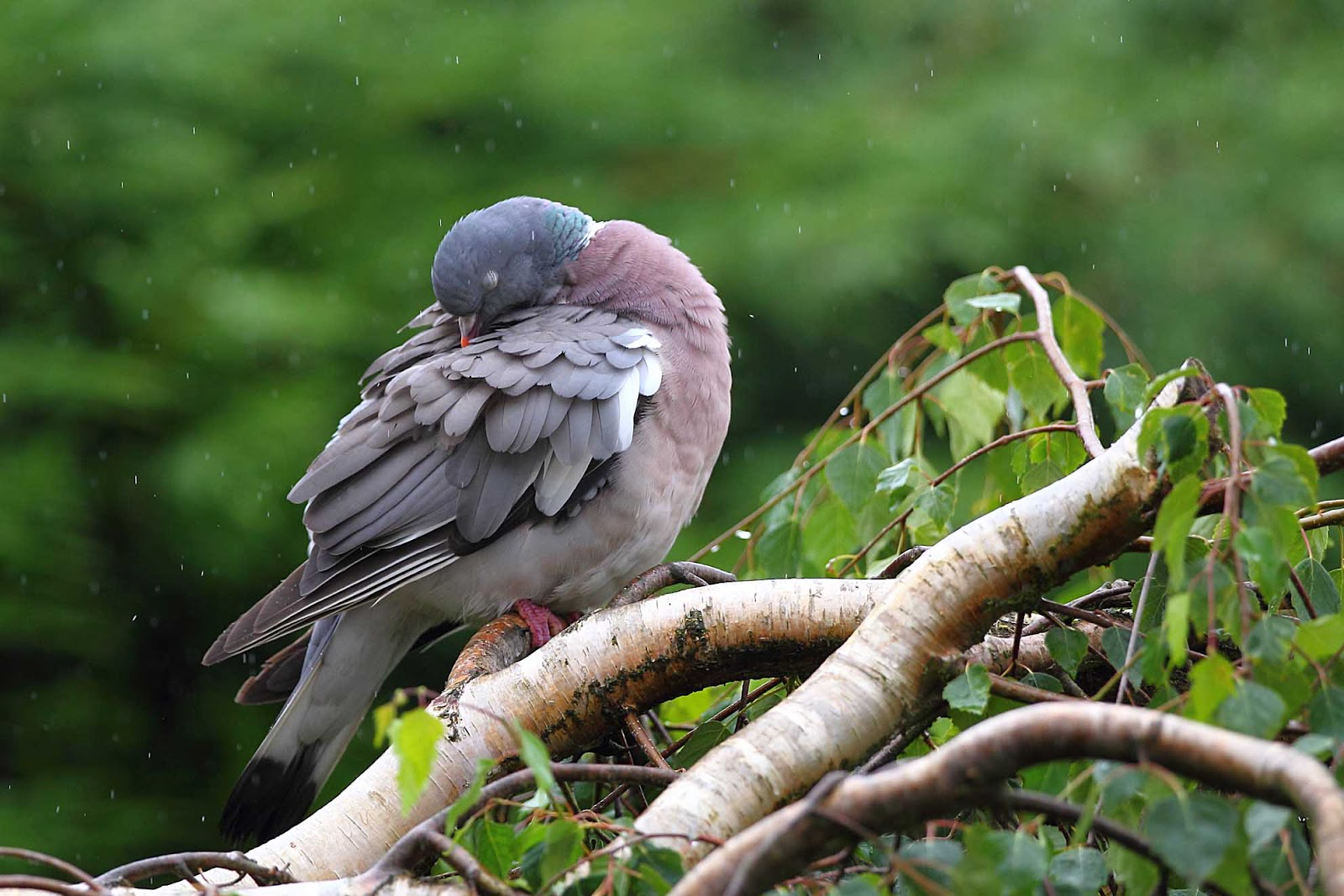 What does this graph tell you about the effect of preening on lice morphology?
Generate a phylogenetic Hypothesis
I
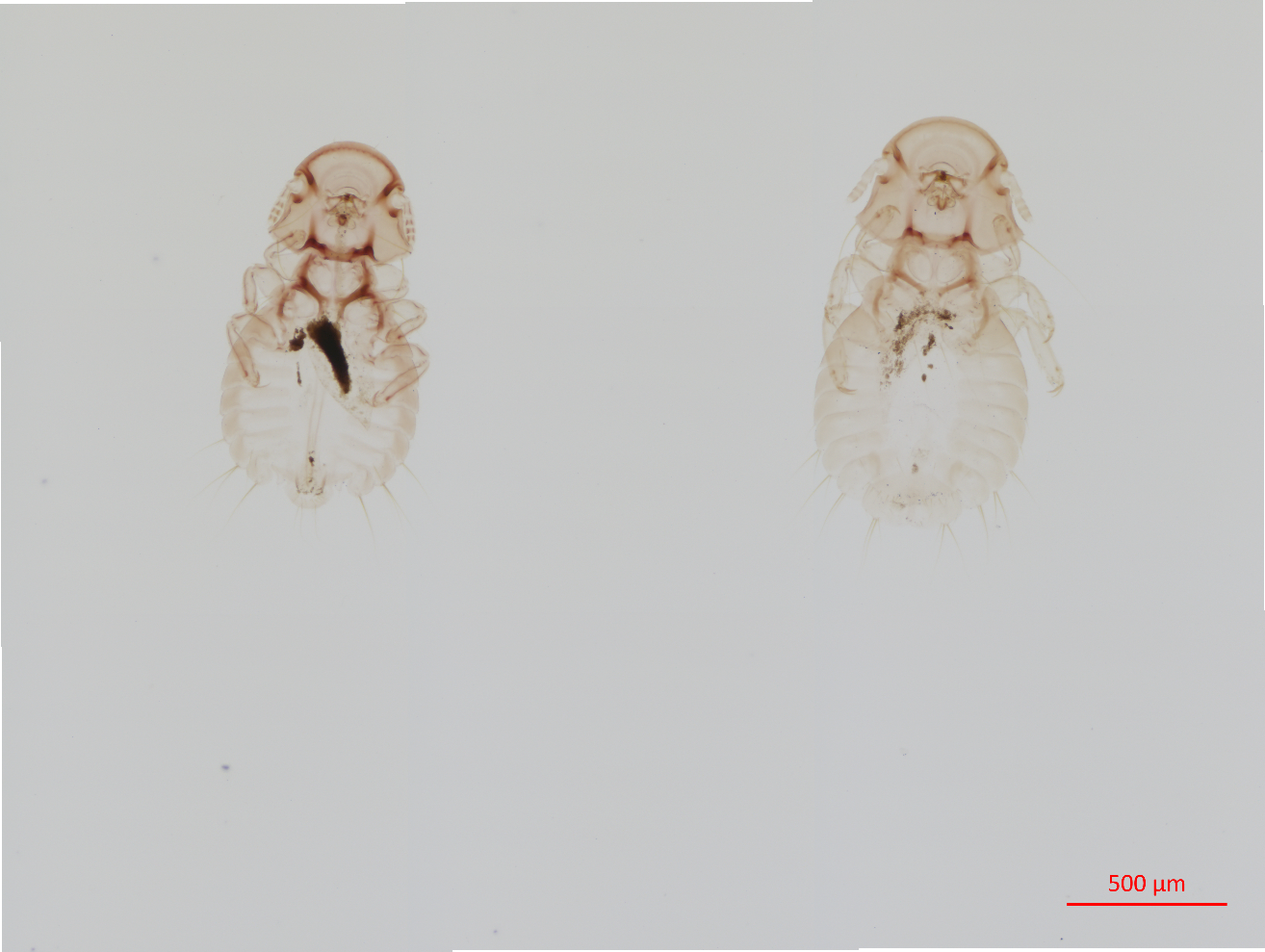 C
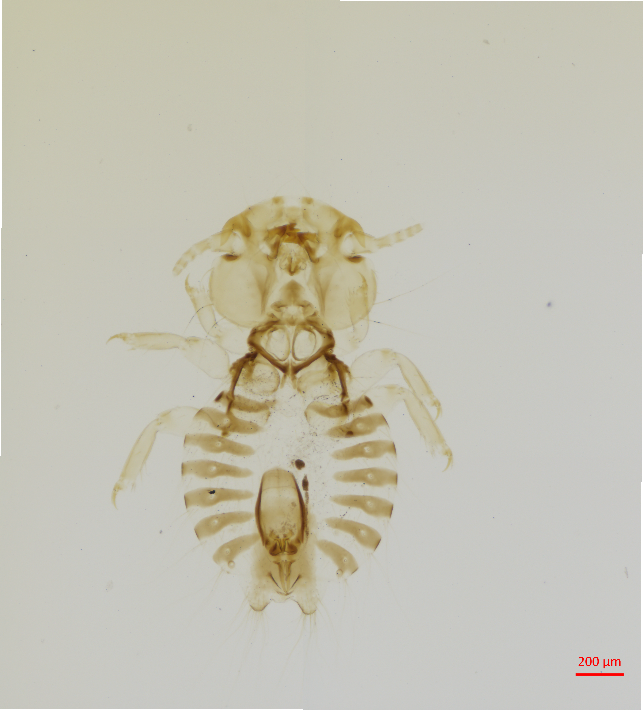 A
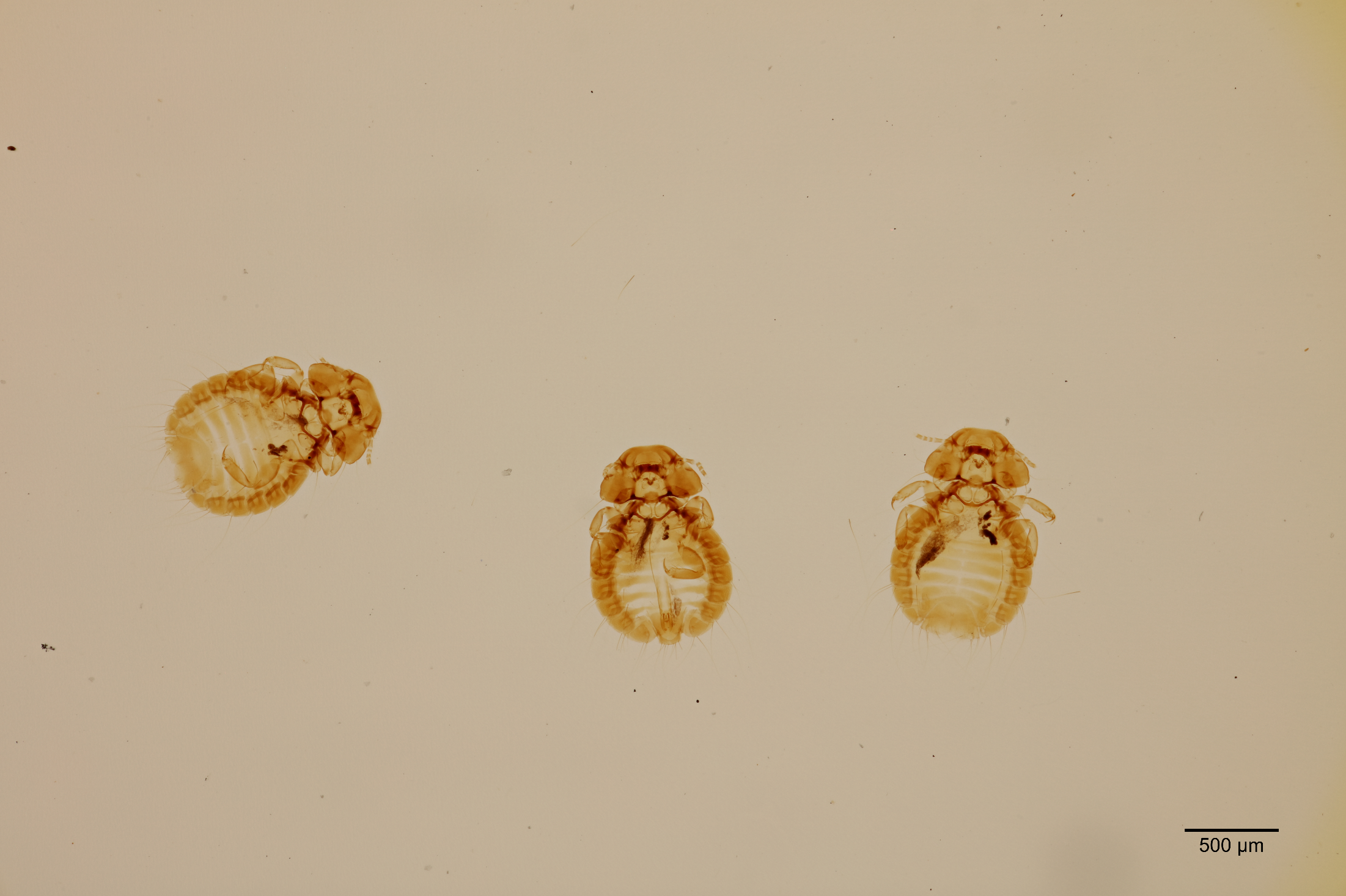 F
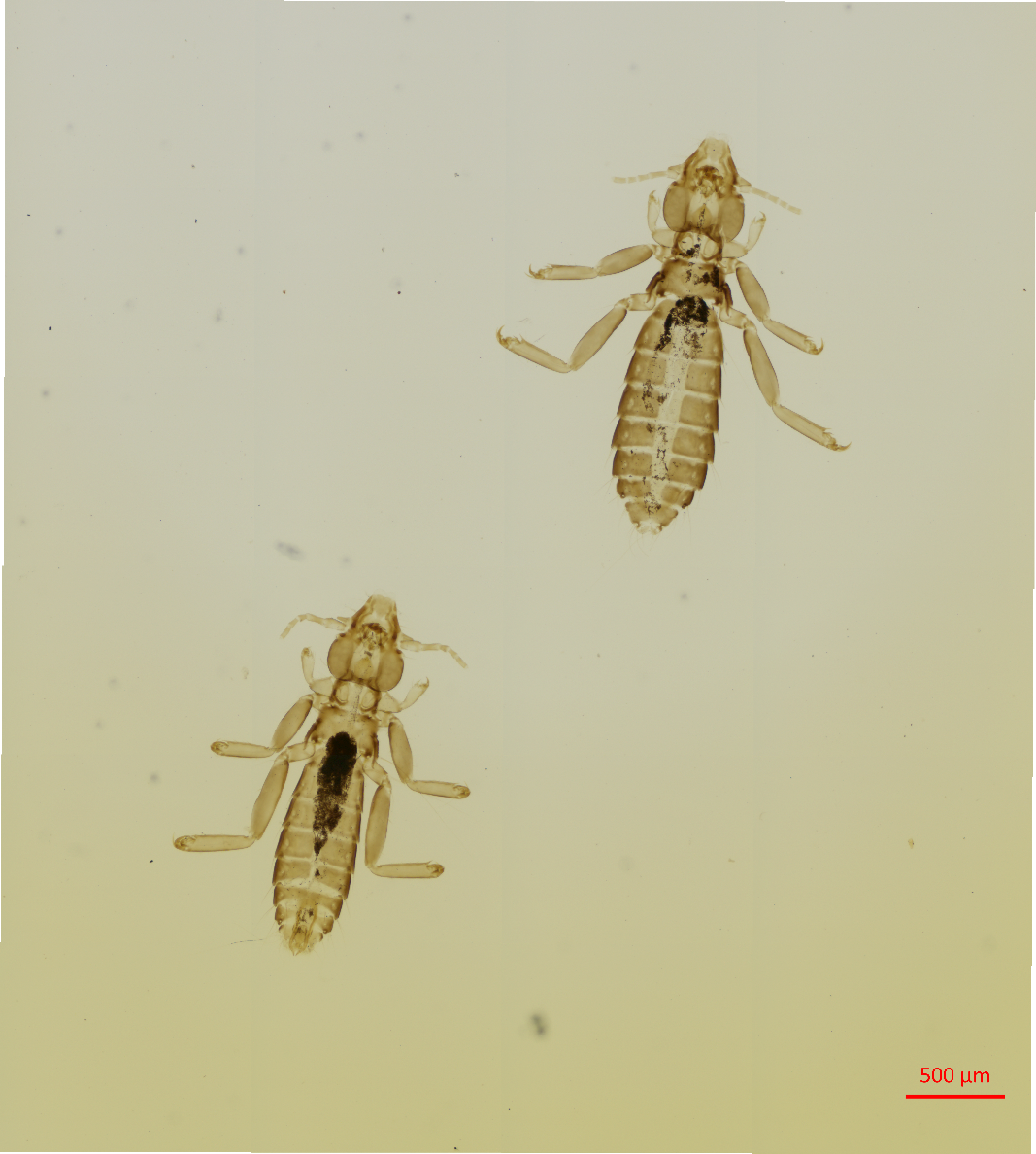 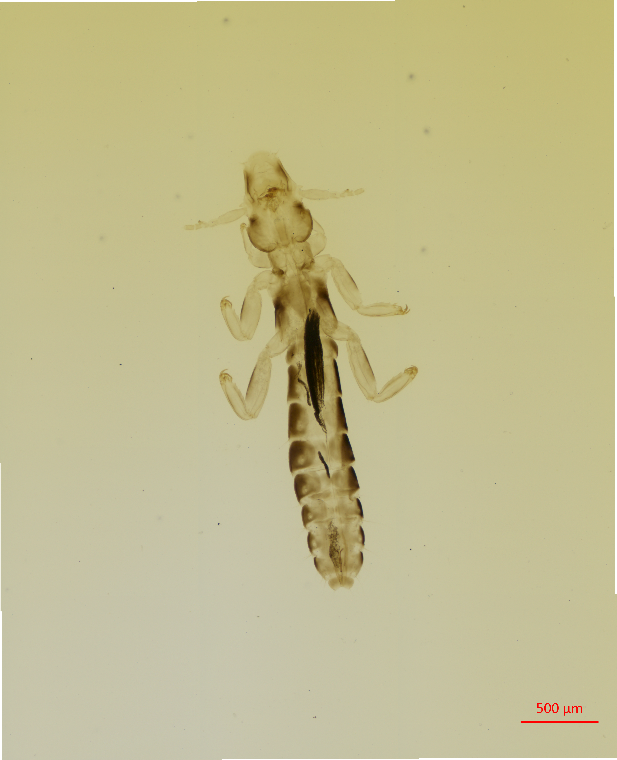 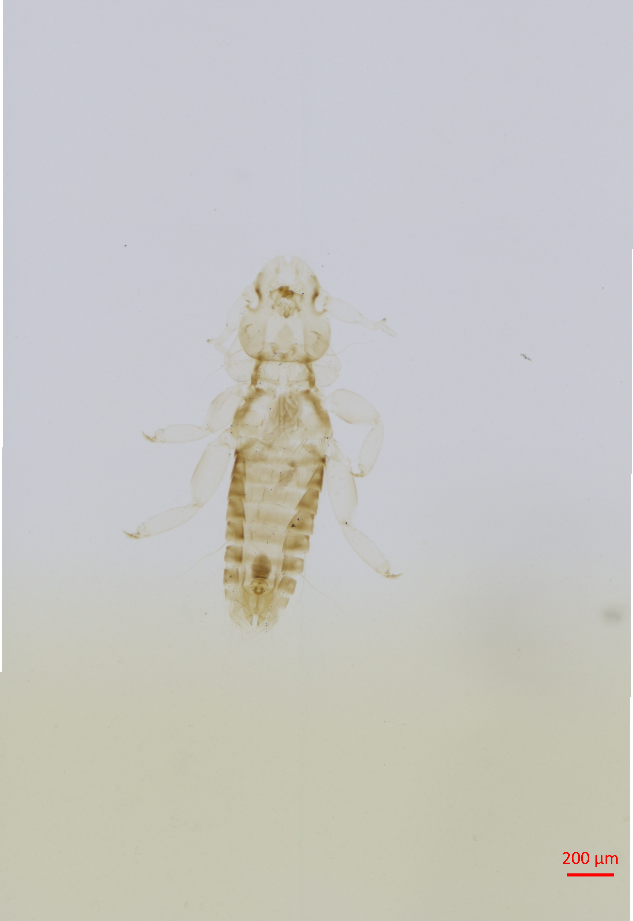 B
H
E
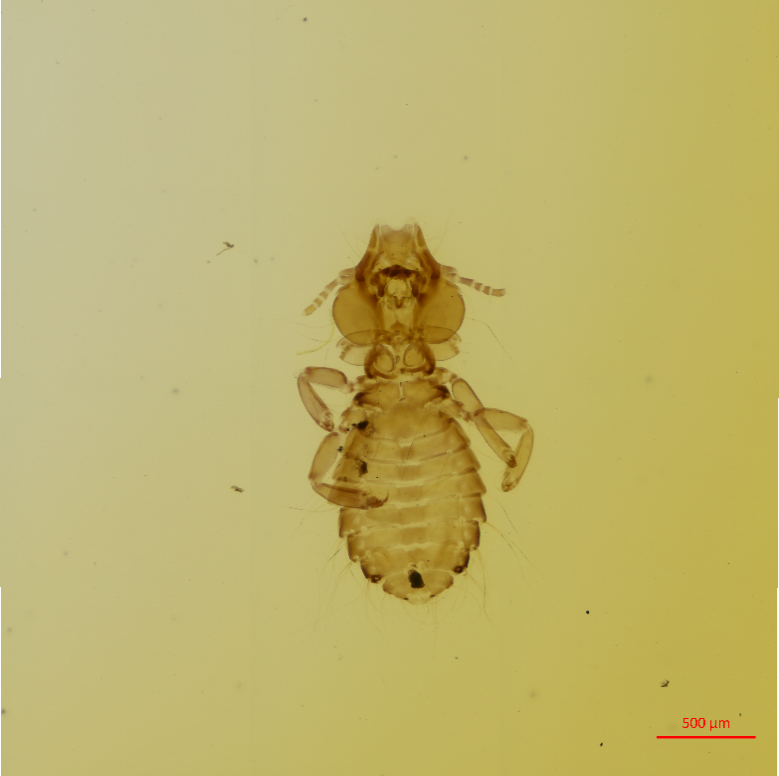 D
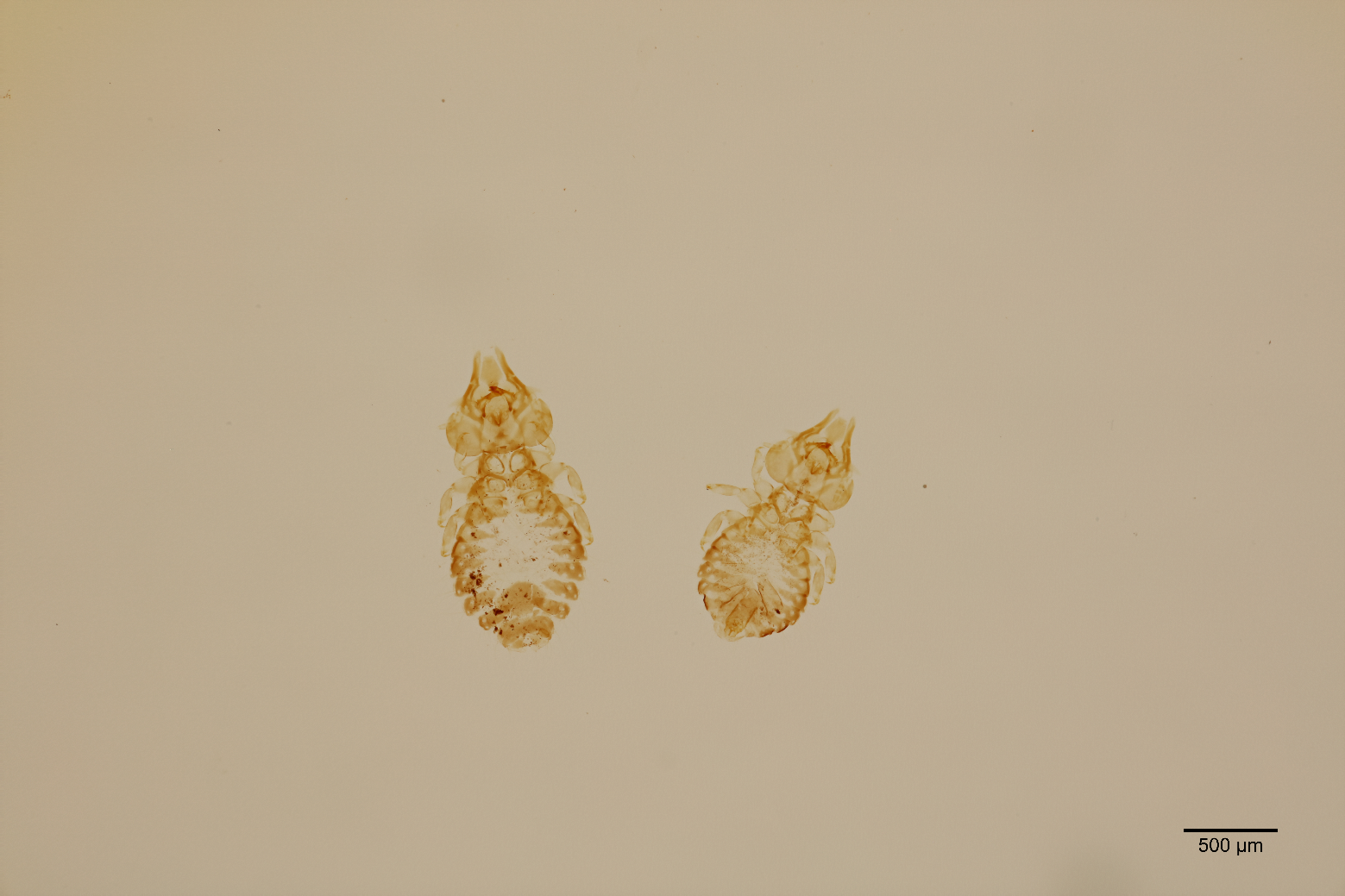 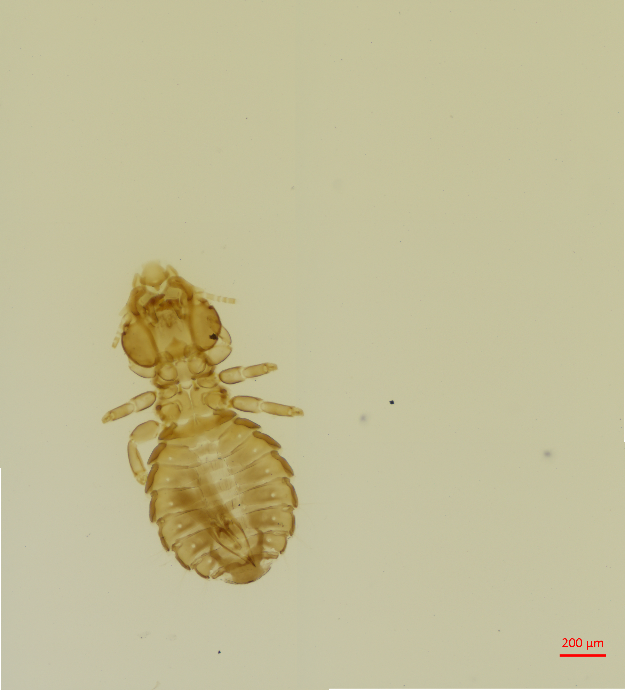 G
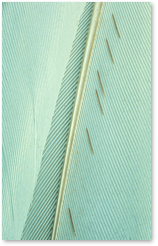 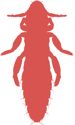 Wing lice – long and skinny – fit between the barbs of the wing feathers.
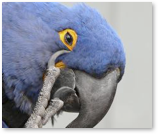 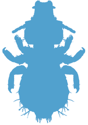 Head lice – short fatter head,  -- muscles allow them to bite down to prevent getting removed when the bird scratches
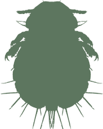 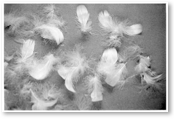 Body lice – short round louse – hide well between the down feathers of the bird. Live all over the body.
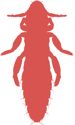 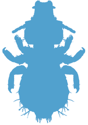 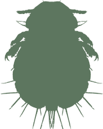 Body Louse
Head Louse
Wing Louse
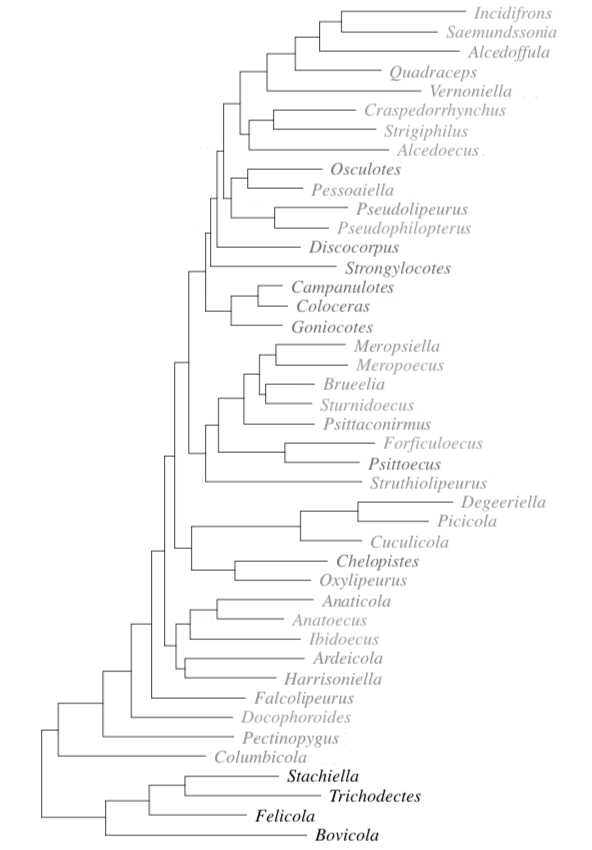 Do genera with the same ecomorph clump together?

What other patterns do you see?
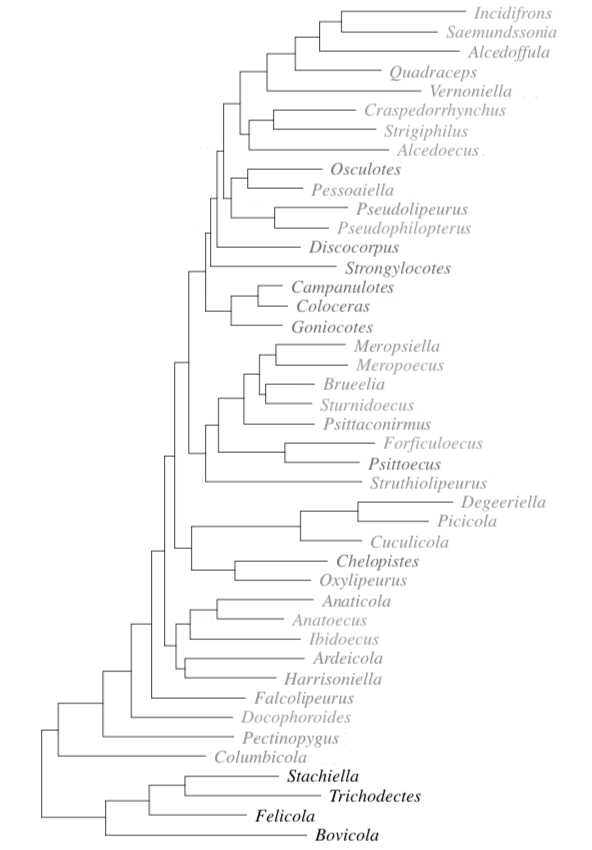 Wing
Body
Head
Do genera with the same ecomorph clump together?

What other patterns do you see?
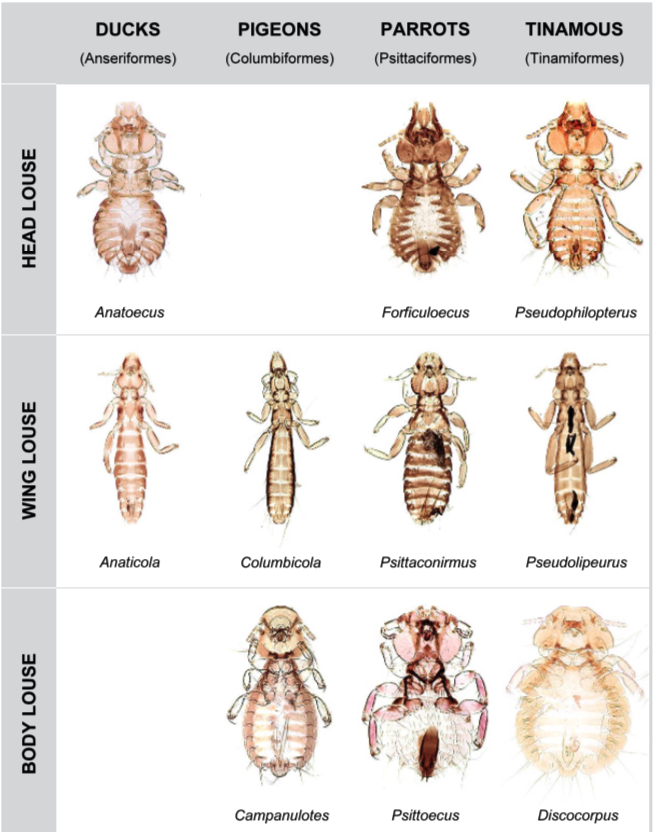 Synthesis
Are lice ecomorphs the result of homology or convergent evolution?
Summarize your evidence.